A importância do Ensino Técnico na formação da mão de obra brasileira, a oferta de EaD e a demanda do mercado.










George Bento
george.bento@gmail.com
Secretaria Executiva de Educação Profissional | Pernambuco
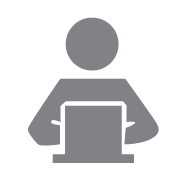 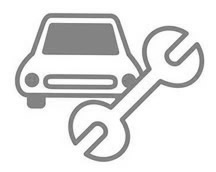 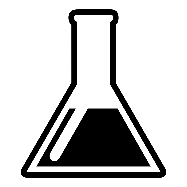 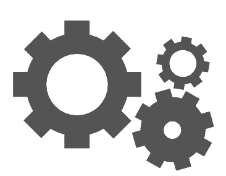 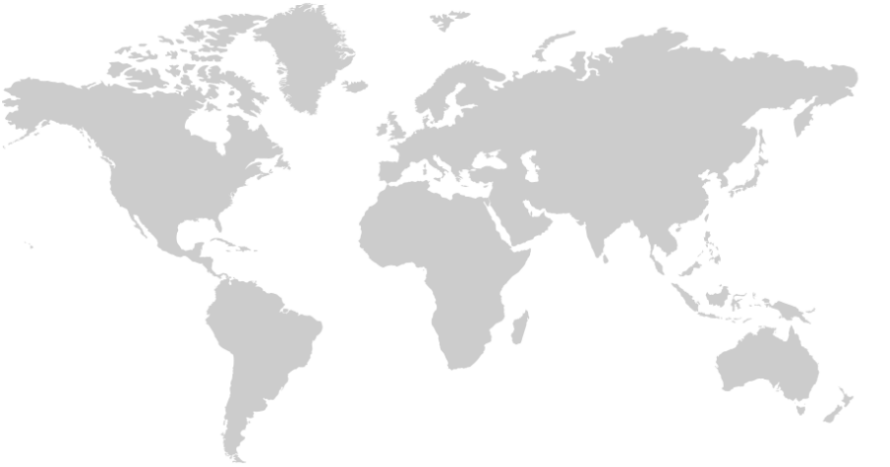 Estados Unidos

articulado com o ensino médio.
9 em cada 10 alunos que concluíram o ensino cursaram pelo menos um curso na área técnico-vocacional.
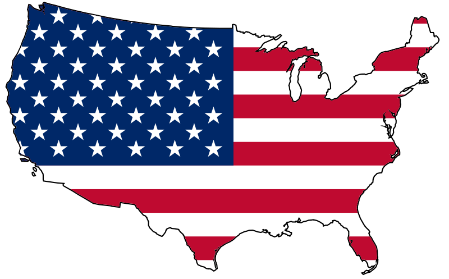 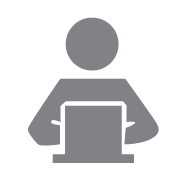 George Bento
george.bento@gmail.com
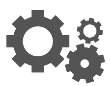 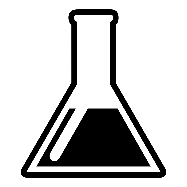 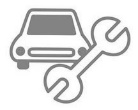 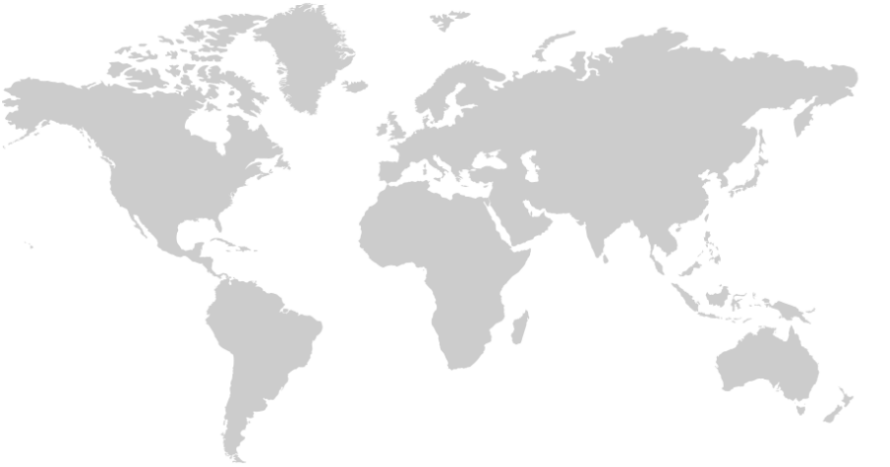 China

articulado com o ensino médio.
47% do ensino médio em escolas técnicas
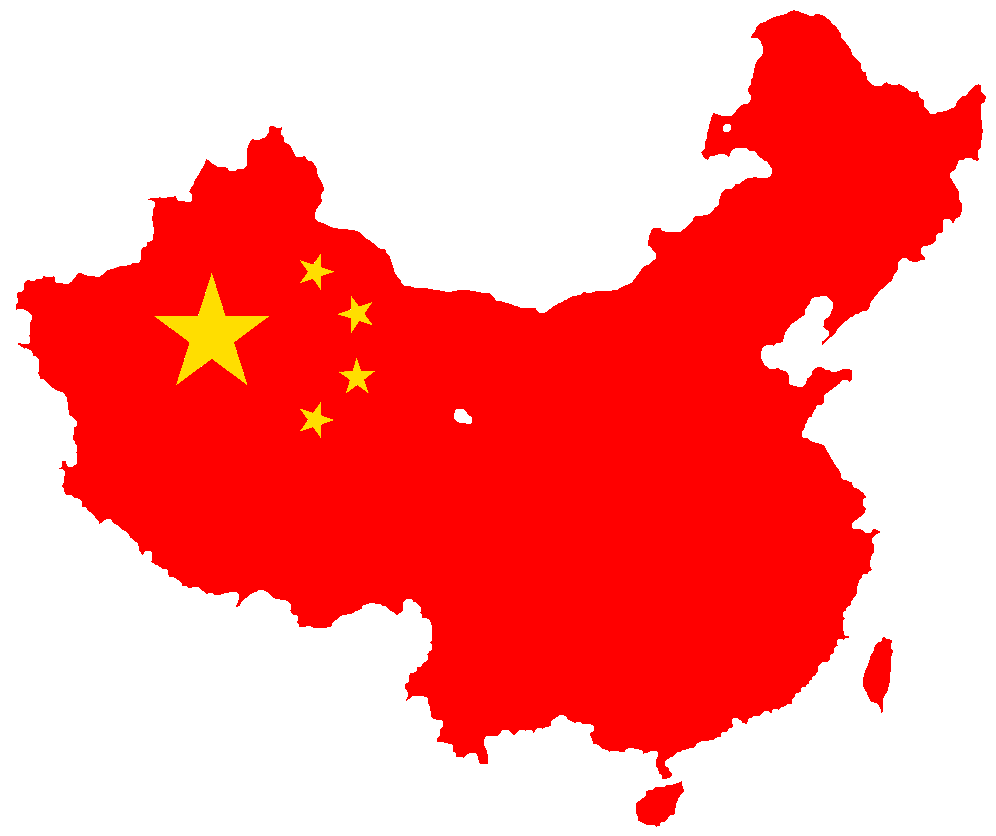 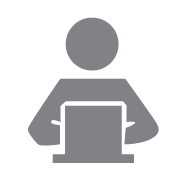 George Bento
george.bento@gmail.com
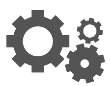 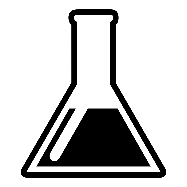 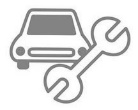 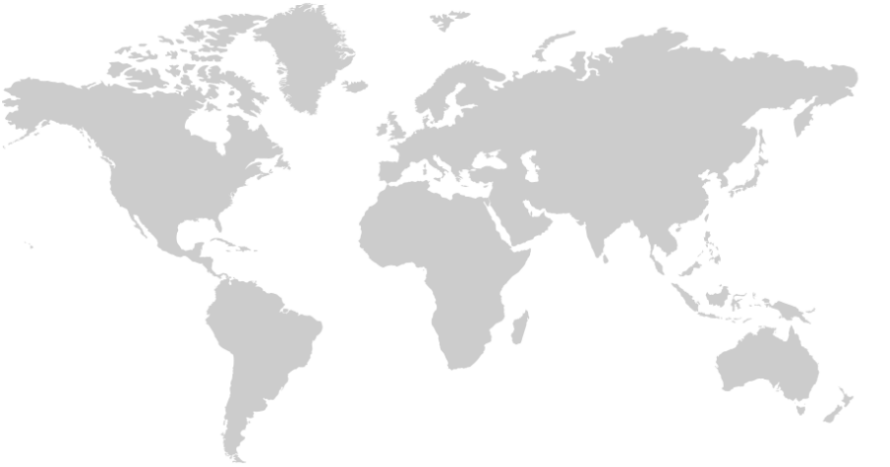 Japão

articulado com o ensino médio.
40% dos jovens do ensino médio concluem um curso técnico ou superior.
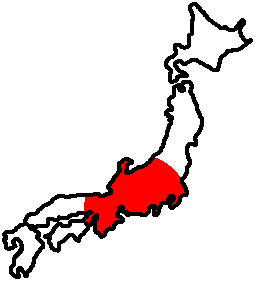 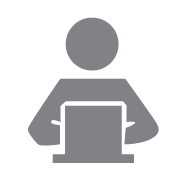 George Bento
george.bento@gmail.com
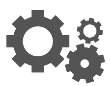 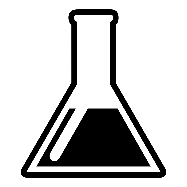 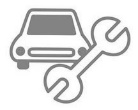 Finlândia

articulado com o ensino médio.
40% do ensino médio é integrado com a EPT
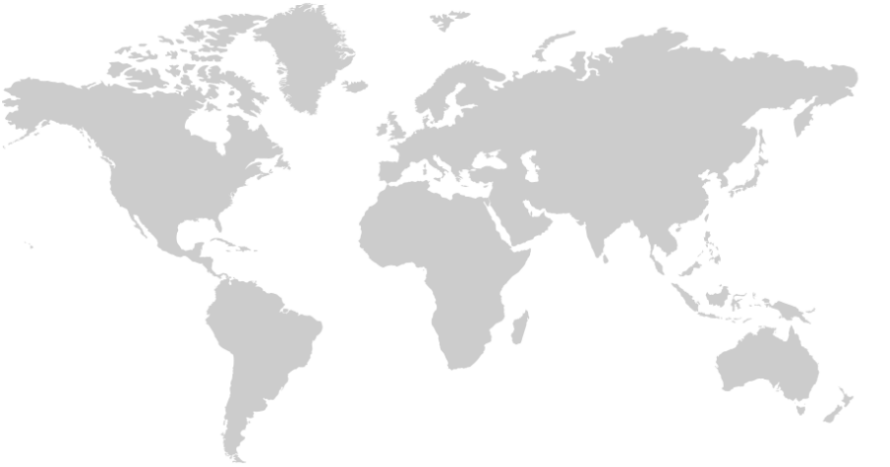 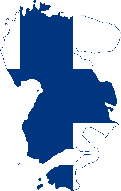 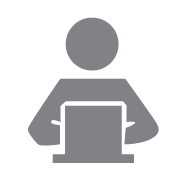 George Bento
george.bento@gmail.com
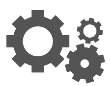 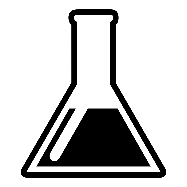 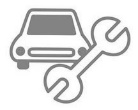 Alemanha
articulado com o ensino médio.
2/3 do tempo do curso ocorre no trabalho.
90% do investimento é  feito pelo setor produtivo.
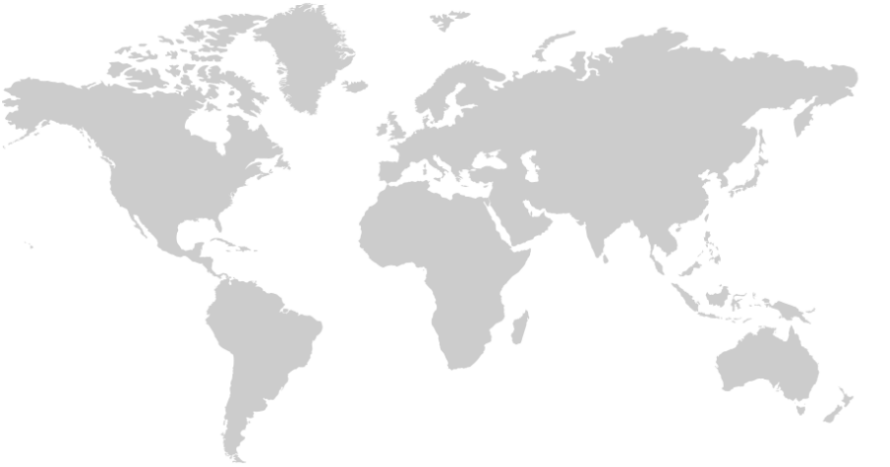 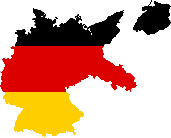 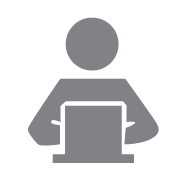 George Bento
george.bento@gmail.com
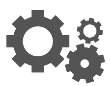 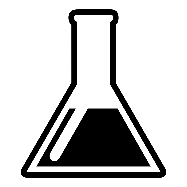 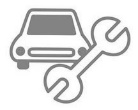 Brasil

não articulado (subsequente) ao ensino médio
apenas 7,8% dos estudantes do ensino médio articulado ao curso técnico.
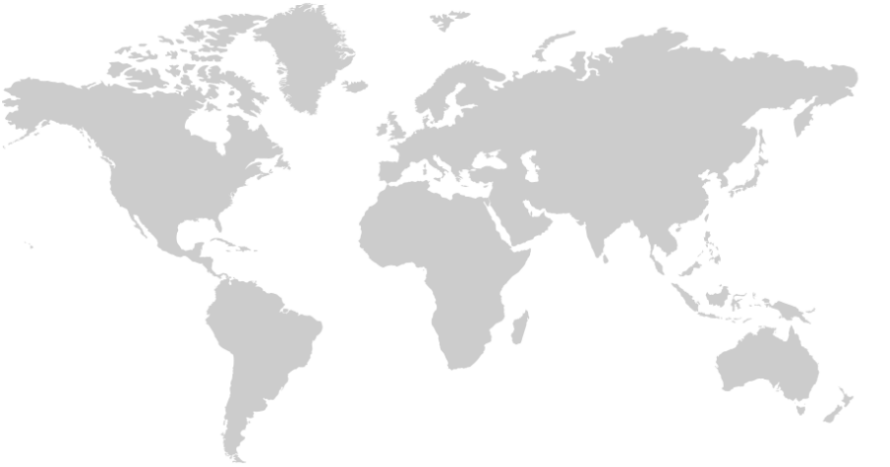 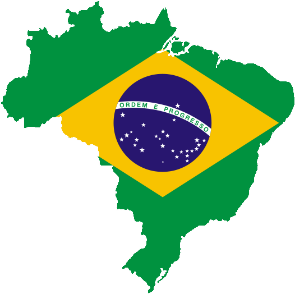 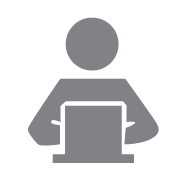 George Bento
george.bento@gmail.com
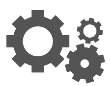 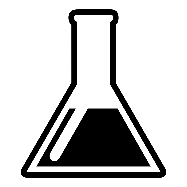 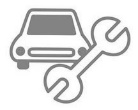 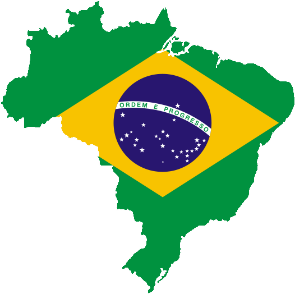 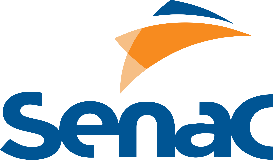 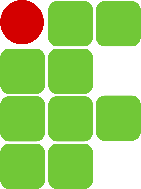 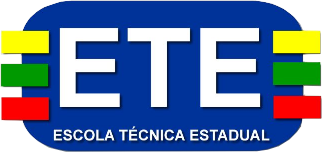 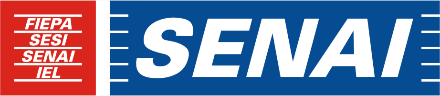 1.441.051 matrículas
Articulado
648.336
(33%)

Subsequente
792.685
(67%)
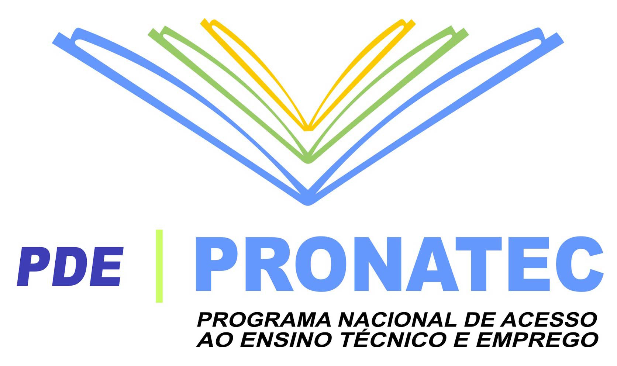 Articulado | Técnico concomitante ≈ 5%
Subsequente | FIC ≈ 70% | Técnico Subsequente ≈ 25%
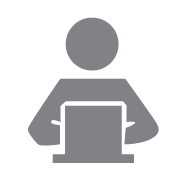 George Bento
george.bento@gmail.com
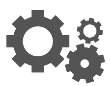 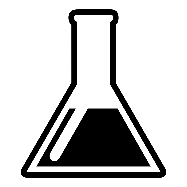 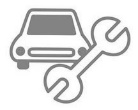 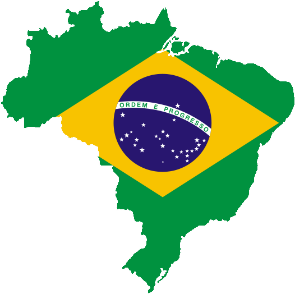 88.249
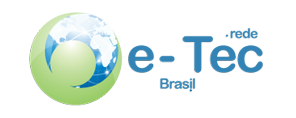 Investimento
R$ 160 mi / ano
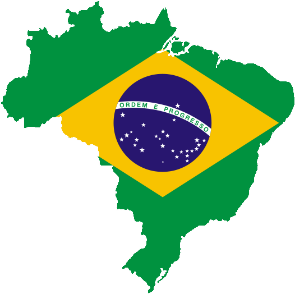 TRABALHANDO
FAIXA DE RENDA
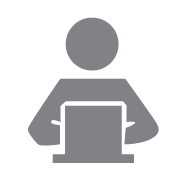 George Bento
george.bento@gmail.com
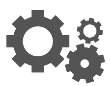 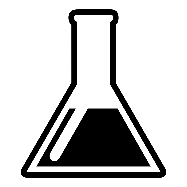 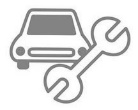 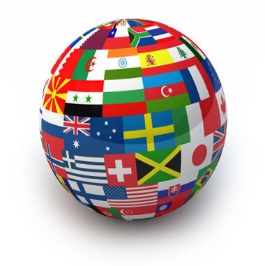 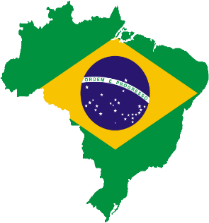 1. Técnico
4. Técnico
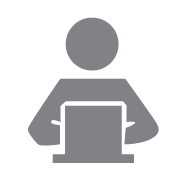 George Bento
george.bento@gmail.com
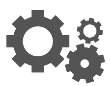 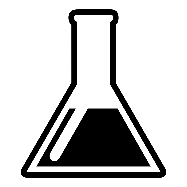 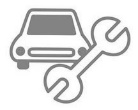 A importância do Ensino Técnico na formação da mão de obra brasileira, a oferta de EaD e a demanda do mercado.










George Bento
george.bento@gmail.com
Secretaria Executiva de Educação Profissional | Pernambuco
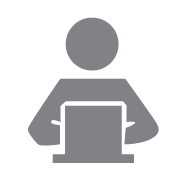 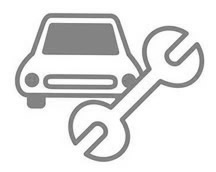 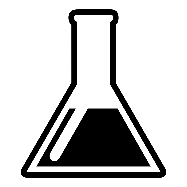 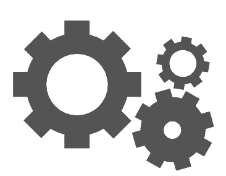